TRƯỜNG TH ĐOÀN NGHIÊN
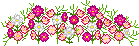 MÔN toán
 lớp MỘT
BÀI 38: ôn tập các số và phép tính trong phạm vi 10
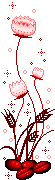 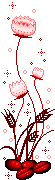 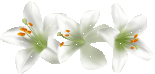 GV : NGYỄN THỊ LỤC
Tiết 1
Ôn lại kiến thức cũ
- Đọc lại các số trong phạm vi 10
Hoạt động: Thực hành
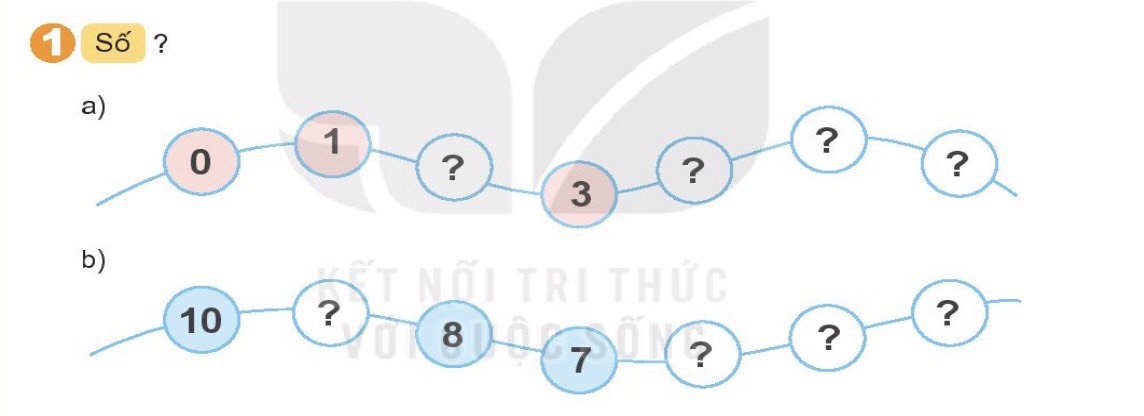 Hoạt động: Thực hành
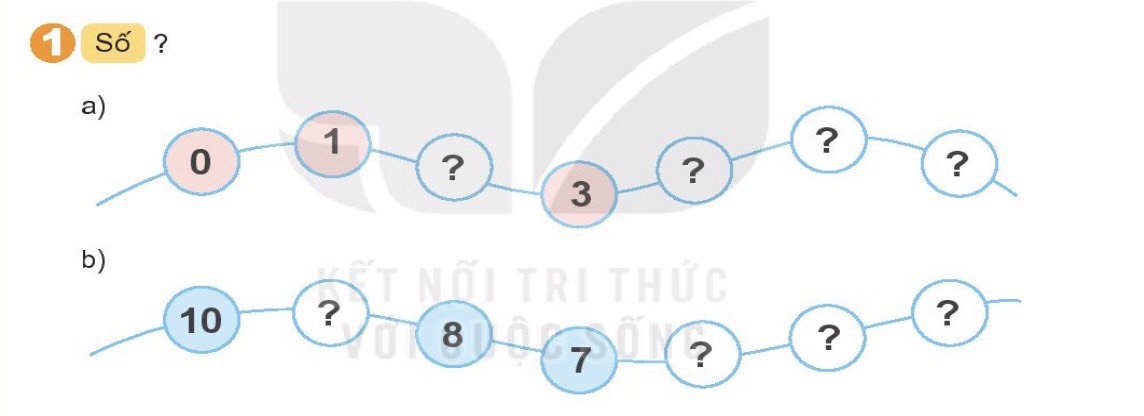 5
6
2
4
9
4
5
6
2. 
a. Những bông hoa nào ghi số lớn hơn 5
b. Trong các bông hoa trắng, bông hoa nào
 ghi số lớn nhất, bông hoa nào ghi số bé nhất
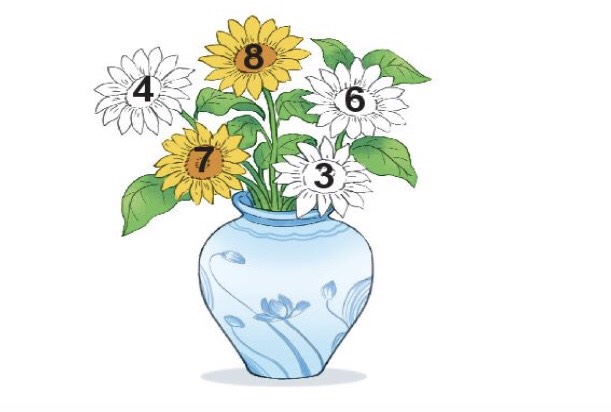 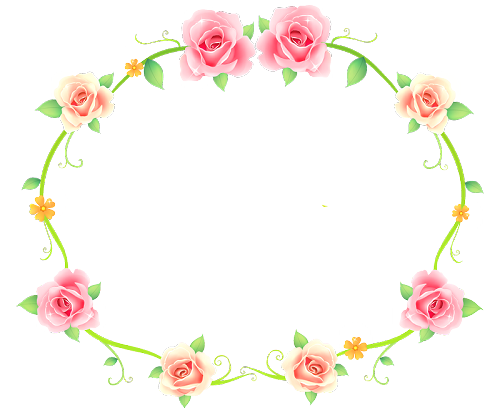 GIẢI LAO
3
4
5
Bài 5: Điểm số của Mai, Việt và Nam trong bài kiểm tra Toán là 9, 10, 10. Biết rằng điểm của Mai cao hơn điểm của Nam. Hỏi Việt được mấy điểm?
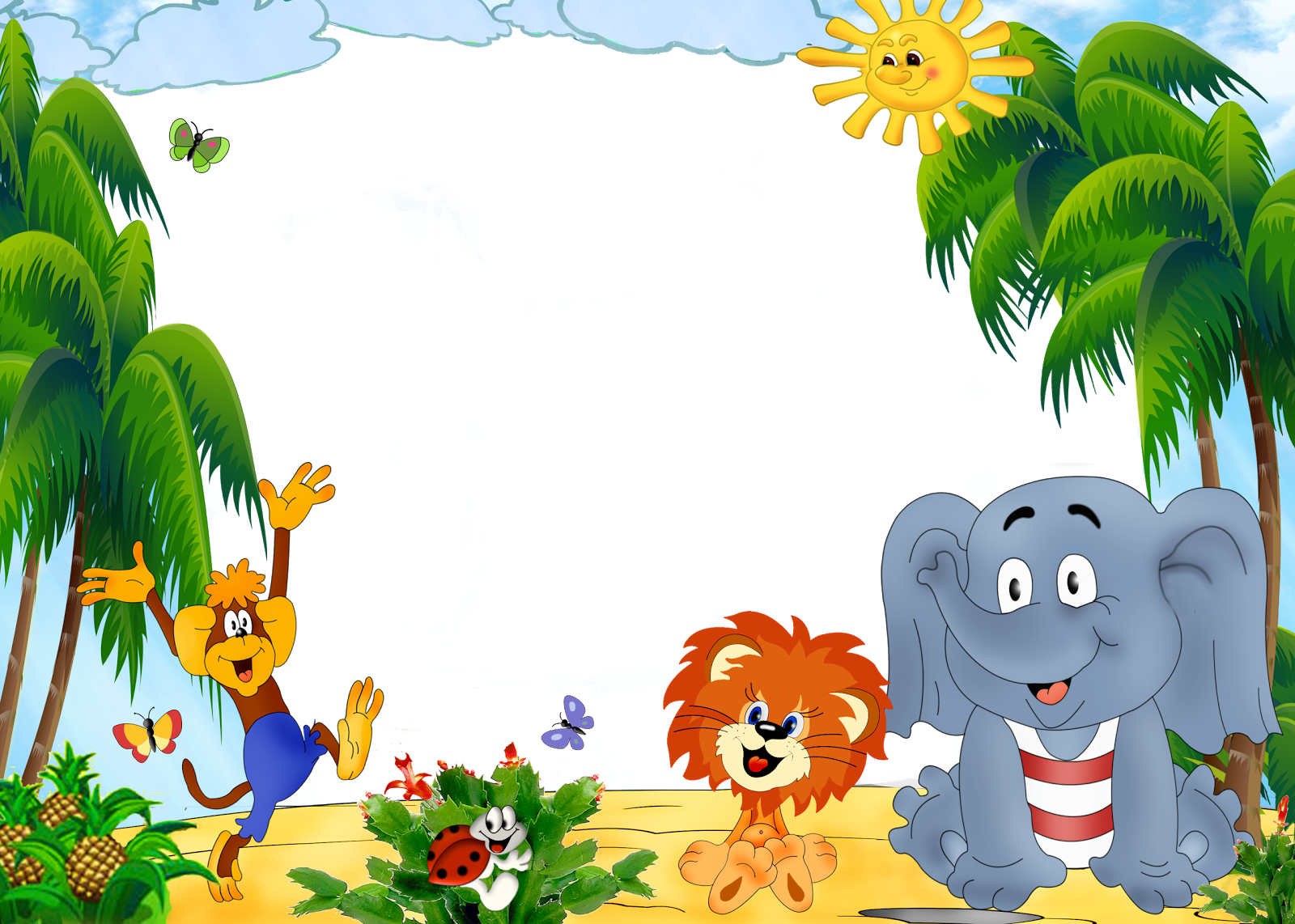 Củng cố - Dặn dò
- Nhận xét tiết học
Chuẩn bị bài sau:
Tiết 2
Ôn lại kiến thức cũ
Làm bảng con phép tính sau:
 7 + 2 =
 7 + 1 =
 6 + 3 =
Luyện tập
8
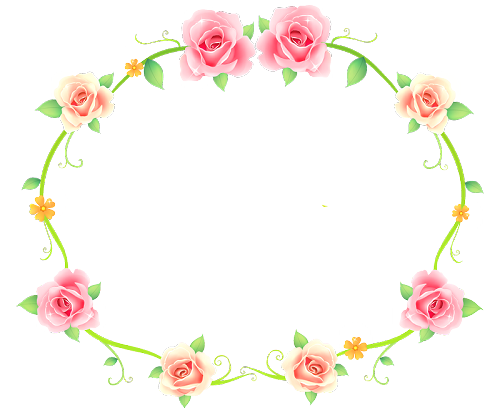 GIẢI LAO
>
<
=
2
1
1
2
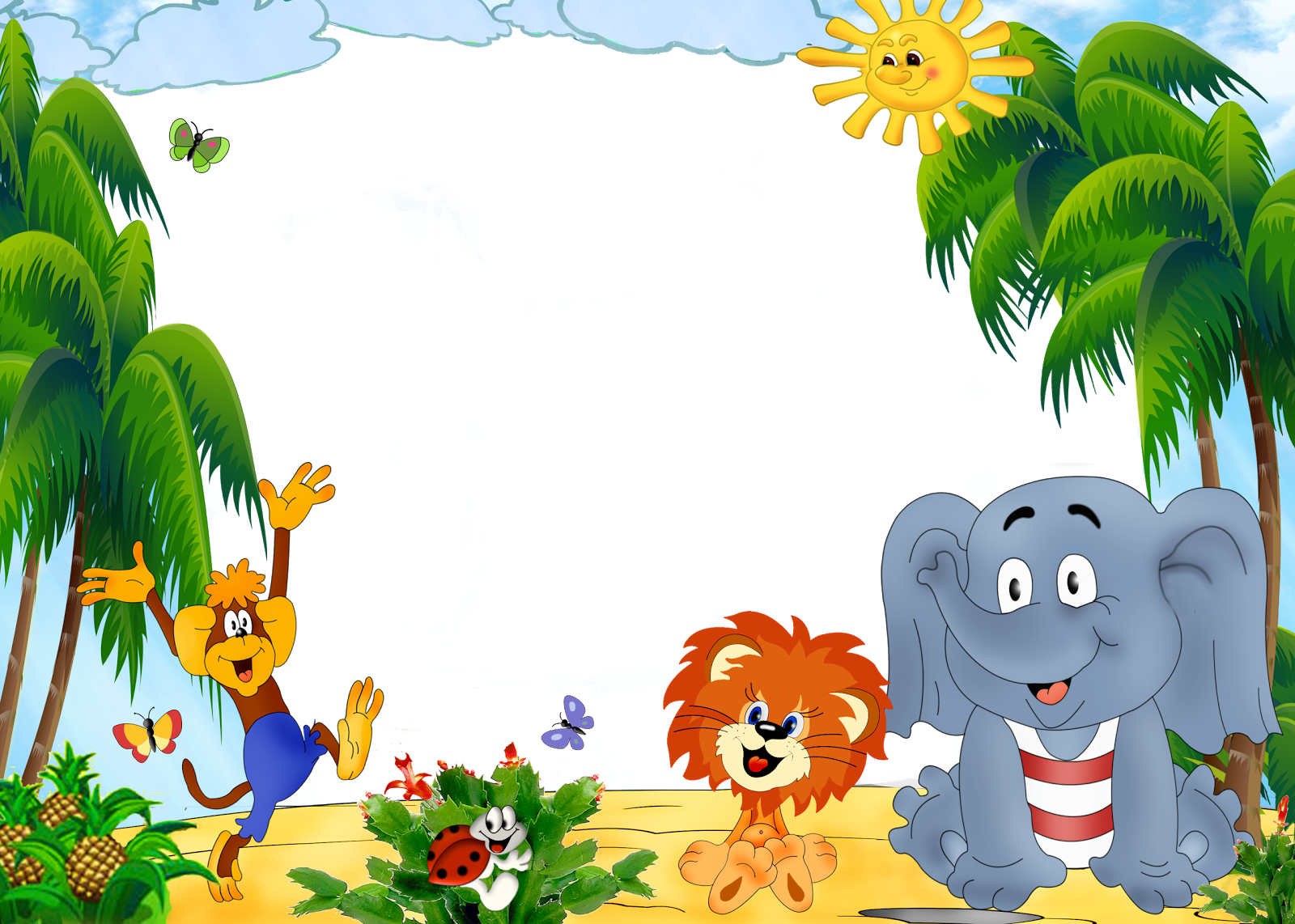 Củng cố - Dặn dò
- Nhận xét tiết học
Chuẩn bị bài sau:
Tiết 3
KTBC : Trò chơi “ Ai nhanh hơn”
6 + 3 = ?
9 + 0 = ?
2 + 7 = ?
4 + 5 = ?
-  Em có nhận xét gì về kết quả của các phép tính trên?
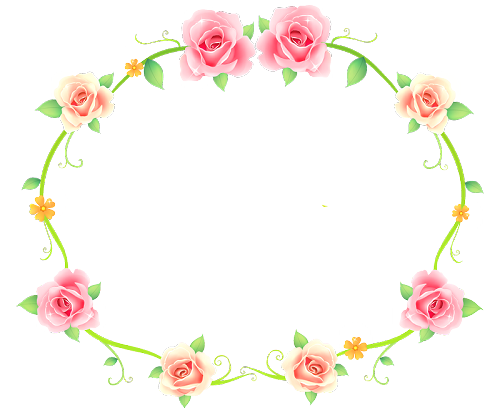 GIẢI LAO
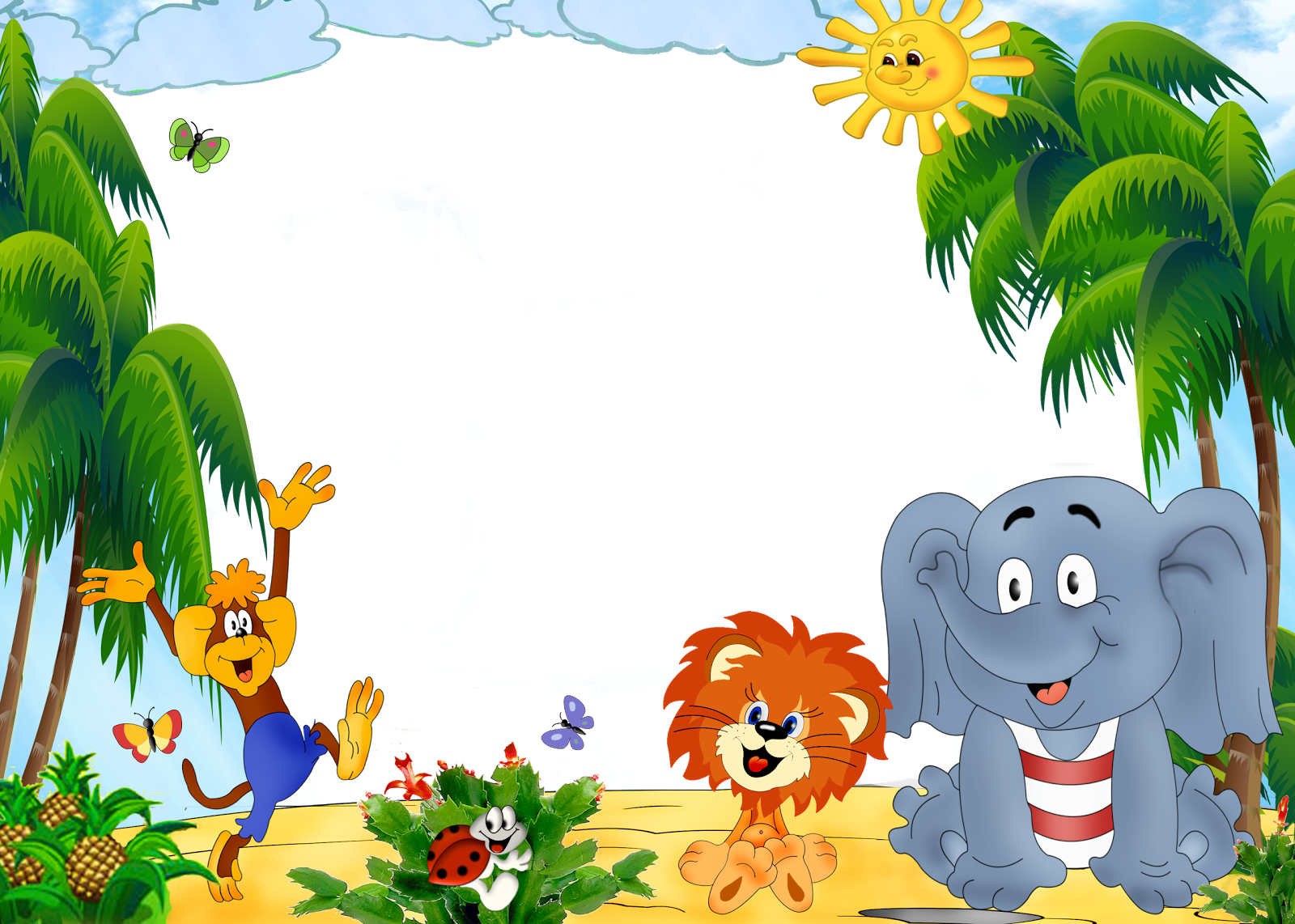 Củng cố - Dặn dò
- Nhận xét tiết học
Chuẩn bị bài sau:
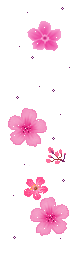 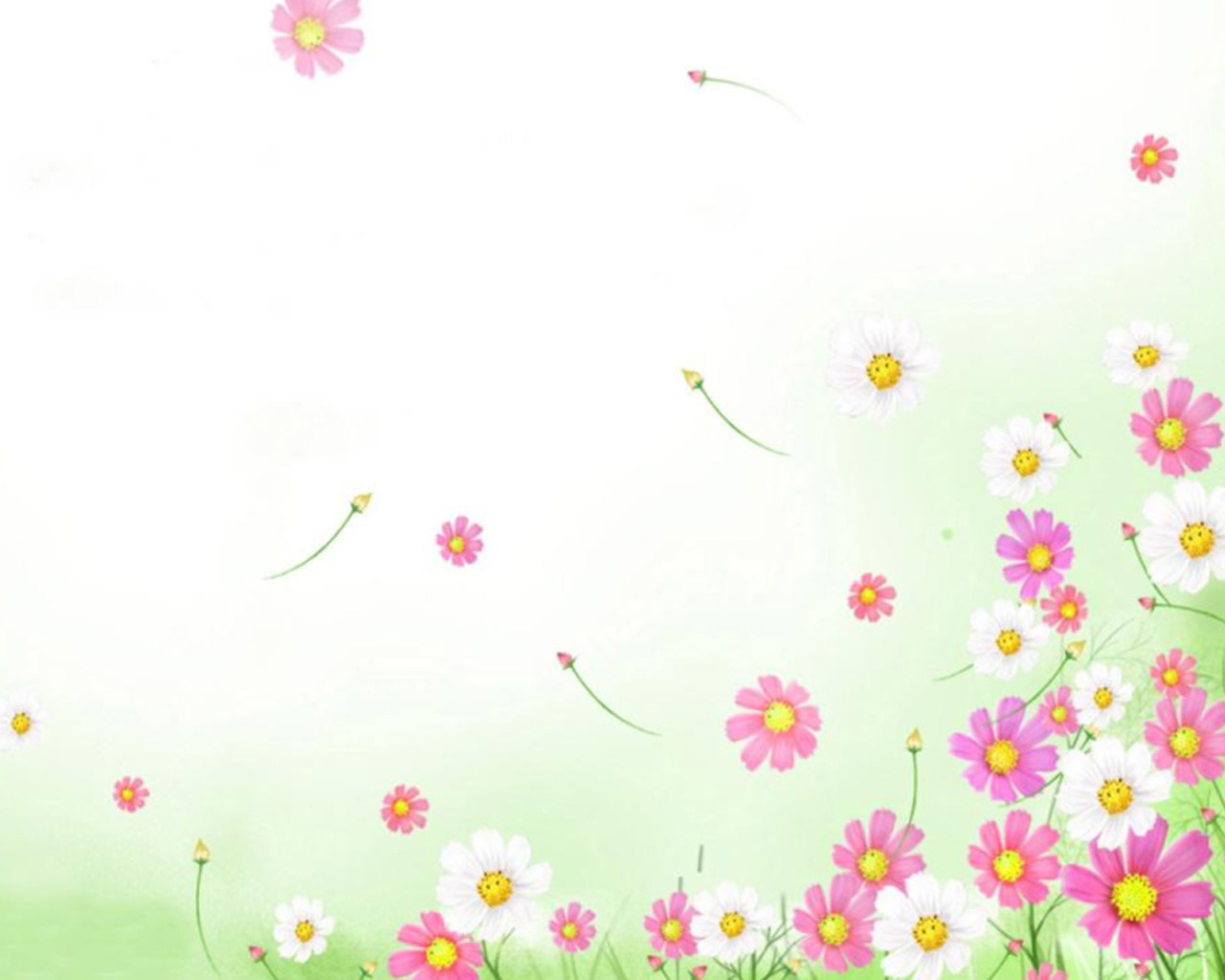 CHÀO TẠM BIỆT
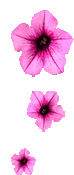 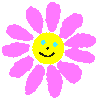 Chúc các em chăm ngoan, học giỏi.
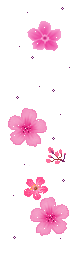 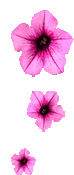 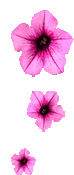 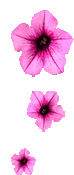 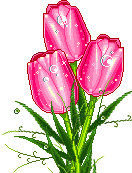